Mardi 23 juin
Mathématiques
CE2
Géométrie flash
Losange ou carré ?
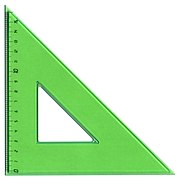 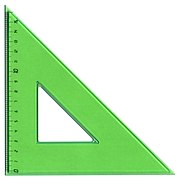 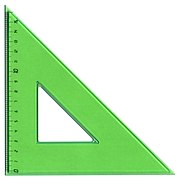 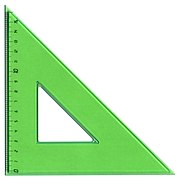 Combien de carrés vois-tu?
Combien de carrés vois-tu?
Combien de triangles dessinés vois-tu dans ce tableau ?
Combien de triangles dessinés vois-tu dans ce tableau ?
Combien de triangles dessinés vois-tu dans ce tableau?
Grandeurs et Mesures
La semaine dernière, j’ai découvert dans mon quartier une nouvelle boutique. C’est une quincaillerie. J’y suis restée 30 minutes. 
J’ai acheté ce bocal, que j’ai payé 3€99. 
Il mesure 9 cm de hauteur. Il a une circonférence de 31 cm. 
Vide et sans couvercle, il pèse 312 g. Il peut contenir 45 cL.
Retrouve dans le texte toutes les informations correspondant à chacune des grandeurs suivantes
unités de longueur
unités de masse
unités de contenance
unités de monnaie
unités de temps
Voici des réponses à des problèmes, elles sont justes mais incomplètes. Complète-les par les bonnes unités.
Le film a duré 2 ___ .
La barquette de fraises pèse 250 __. 
Nice est à 930 ___ de Paris.
Le skateboard coûte 89 ____ .
La bouilloire contient 50 ____.
L’école mesure 12 ___ de hauteur.
Problèmes
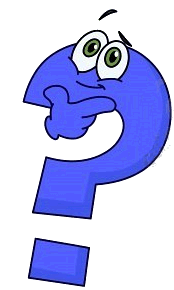 Problème
Dans une classe, le maître propose à ses élèves de CE2 un jeu mathématiques à partir de cartes à jouer. Les élèves sont répartis par groupe de 4. Chaque groupe reçoit un jeu de 32 cartes. Au début de la partie, on distribue les cartes.
Dans un groupe, les joueurs doivent recevoir le plus de cartes possible et avoir tous le même nombre de cartes. Les cartes qui ne peuvent plus être distribuées constituent la pioche. 
Dans un groupe, combien de cartes chaque joueur reçoit-il  ? Combien de cartes reste-t-il pour la pioche ?
32 cartes
4 joueurs
?
8
?
8
?
8
?
0
?
8
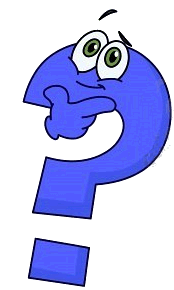 Problème
Désormais les élèves connaissent les règles de ce jeu. Ils peuvent y jouer quand ils ont un moment de libre. Pendant la récréation, un groupe de 3 élèves et un autre groupe de 5 élèves décident de faire une partie. Chaque groupe dispose d’un jeu de 32 cartes. 
Dans chacun des groupes, combien de cartes chaque joueur reçoit-il  ? Combien de cartes reste-t-il pour la pioche ?
32 cartes
5 joueurs
3 joueurs
?
?
6
10
?
?
?
2
?
?
?
2
6
6
10
10
?
?
6
6
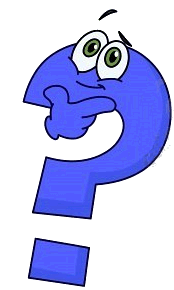 Problème
Au cours de la récréation suivante, un groupe de 6 élèves décide de faire une partie. 
Une fois les cartes distribuées, un élève compte 8 cartes dans la pioche et dit : « Stop ! On ne peut pas commencer la partie ! ». 
A-t-il raison ? Justifie ta réponse
32 cartes
6 joueurs
?
5
?
?
5
5
?
2
?
?
5
5
?
5